Kviz: Slovenske pokrajine
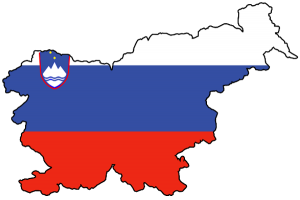 5. razred
ALPSKE POKRAJINE
Katere pokrajine zavzemajo S in SZ del Slovenije?

Kako jih razdelimo?
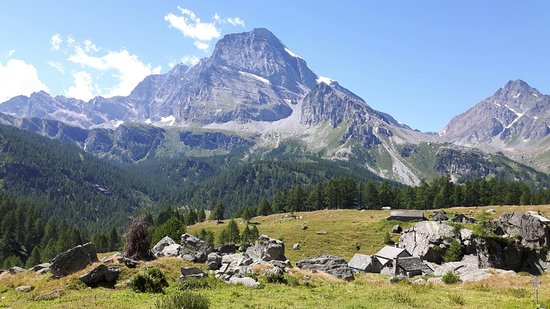 ALPSKE POKRAJINE
Poiščite nadmorsko višino najvišje gore v Kamniško-Savinjskih Alpah.

Edini narodni park v Sloveniji se imenuje___________?
ALPSKE POKRAJINE
Alpske pokrajine sestavljajo visoke gore s strmimi pobočji in ostrimi vrhovi. Med njimi so globoke, ozke _______________, ki so jih      izdolble  ___________ in v času ledenih dob oblikovali ____________.

Največje jezero Alpskih pokrajin je:
Blejsko
Triglavska
Bohinjsko
ALPSKE POKRAJINE
Katera mesta se nahajajo v Alpskih pokrajinah?

*Bovec     *Maribor     *Tržič  
    
*Jesenice     *Celje      *Ljubljana
PREDALPSKE POKRAJINE
Kako z drugim izrazom rečemo Šaleški kotlini?

Navedite imena 3 največjih rek teh pokrajin.
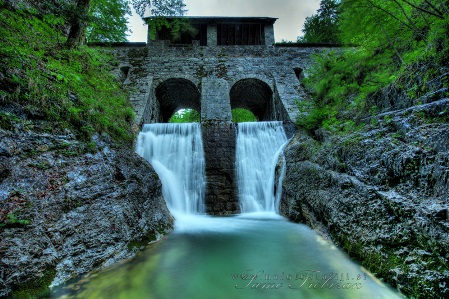 PREDALPSKE POKRAJINE
Kateri sta 2 največji mesti?

Kaj so kopali v Idriji?
PREDALPSKE POKRAJINE
Navedite 5 podatkov o mestu Ljubljana.

Kaj so klavže?
OBPANONSKE POKRAJINE
Opišite površje. Navedite 2 podatka.

Opišite tradicionalno panonsko hišo. Navedite 5 podatkov.
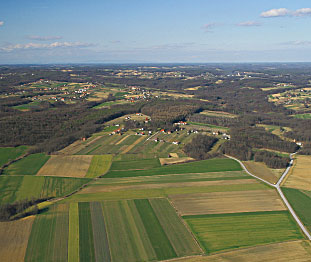 OBPANONSKE POKRAJINE
Katere 4 gospodarske panoge so bile v preteklosti tu najpomembnejše?

Kakšen je pomen pomurske avtoceste?
DINARSKOKRAŠKE POKRAJINE
Kateri 2 kamnini prevladujeta?

Kako visok je Veliki Snežnik?
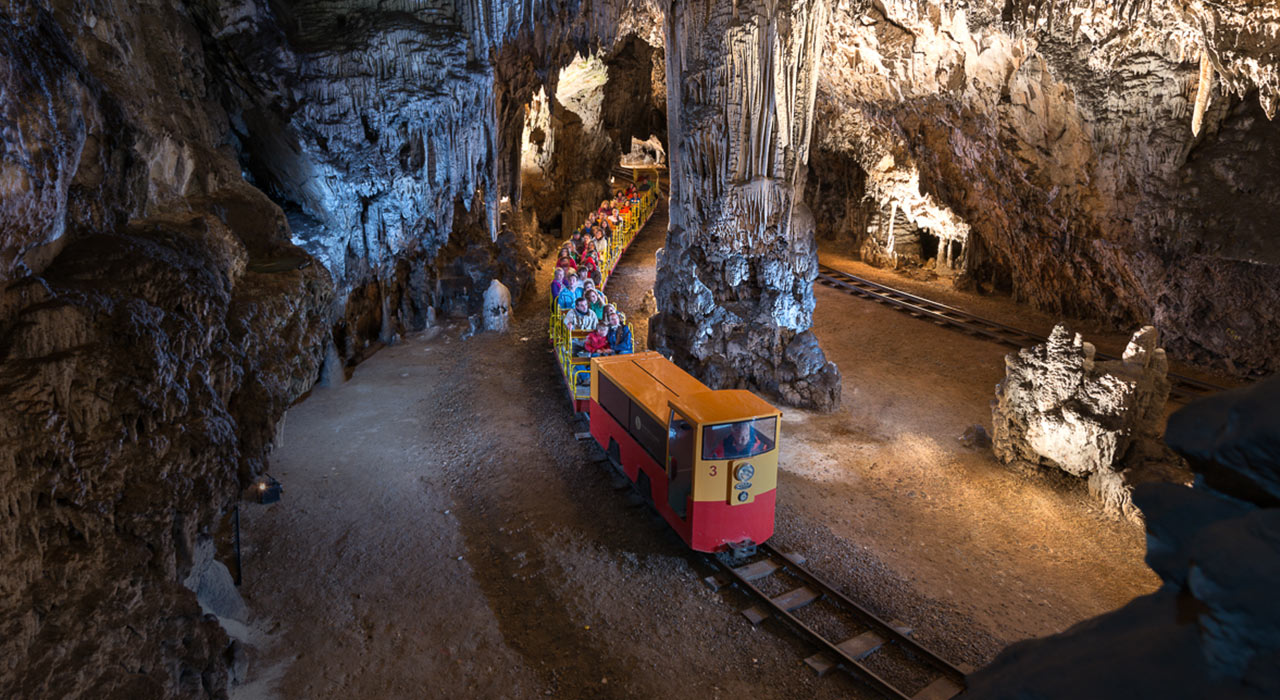 DINARSKOKRAŠKE POKRAJINE
Reši uganko :
Živim v  podzemlju Dinarskokraških pokrajin in sem največja jamska žival na svetu. Sem dvoživka, brez oči in brez temnega kožnega barvila. Kaj sem?

Naštejte 7 kraških pojavov.

Zakaj prihaja do nastanka teh pojavov?
OBSREDOZEMSKE POKRAJINE
Kateri 2 kamnini sta značilni za to območje?

Navedite 3 podatke o Tržaškem zalivu.
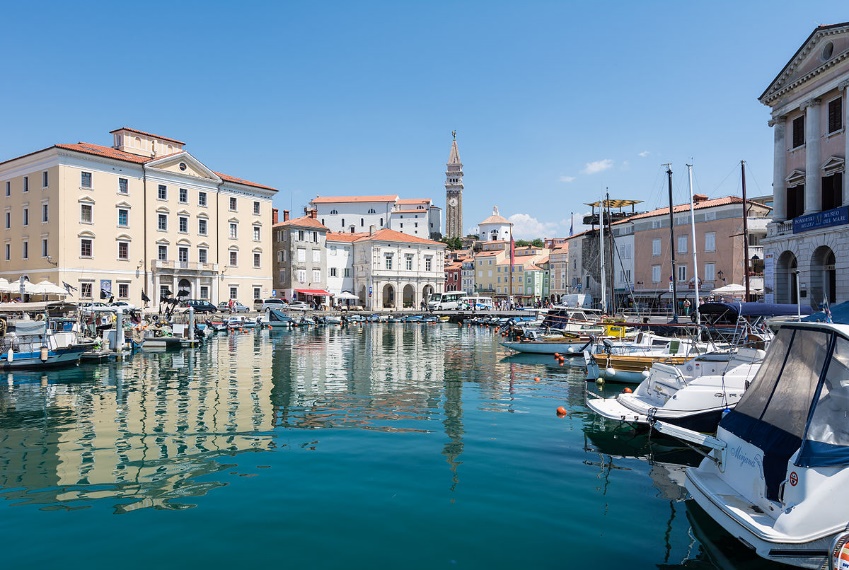 OBSREDOZEMSKE POKRAJINE
Zakaj je ob morju pozimi topleje kot v notranjosti?

Burja piha:
z morja proti notranjosti	ALI
iz notranjosti proti morju?
OBSREDOZEMSKE POKRAJINE
Kaj je etruščanska rovka?

Katere soline v Tržaškem zalivu poznamo, kjer še pridelujejo sol in ohranjajo tradicionalne postopke?
PRIŠLI SMO DO KONCA! UGOTAVLJAM, DA:
SEM PRAVI/A IZVEDENEC/KA ZA SLOVENSKE POKRAJINE. SNOV ODLIČNO OBVLADAM.

NIKAKOR MI NE BO ŠKODILO ŠE MALCE UTRJEVANJA.

OJEJ, TA VIKEND BOM MORAL/A PREŽIVETI Z UČBENIKOM V ROKI.